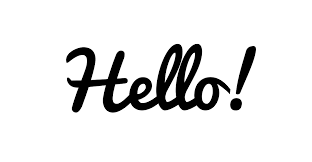 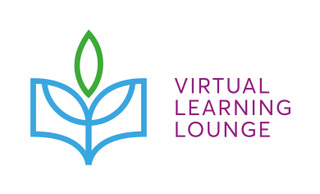 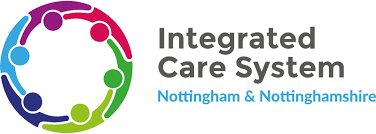 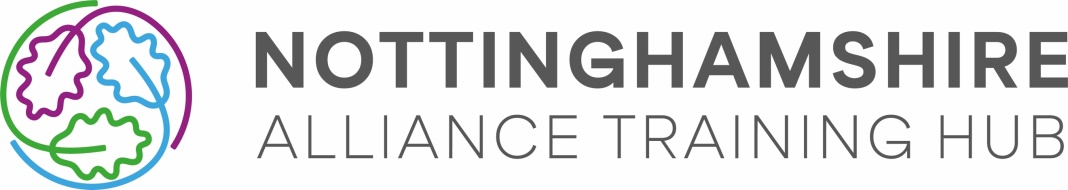 Lisa & Adam
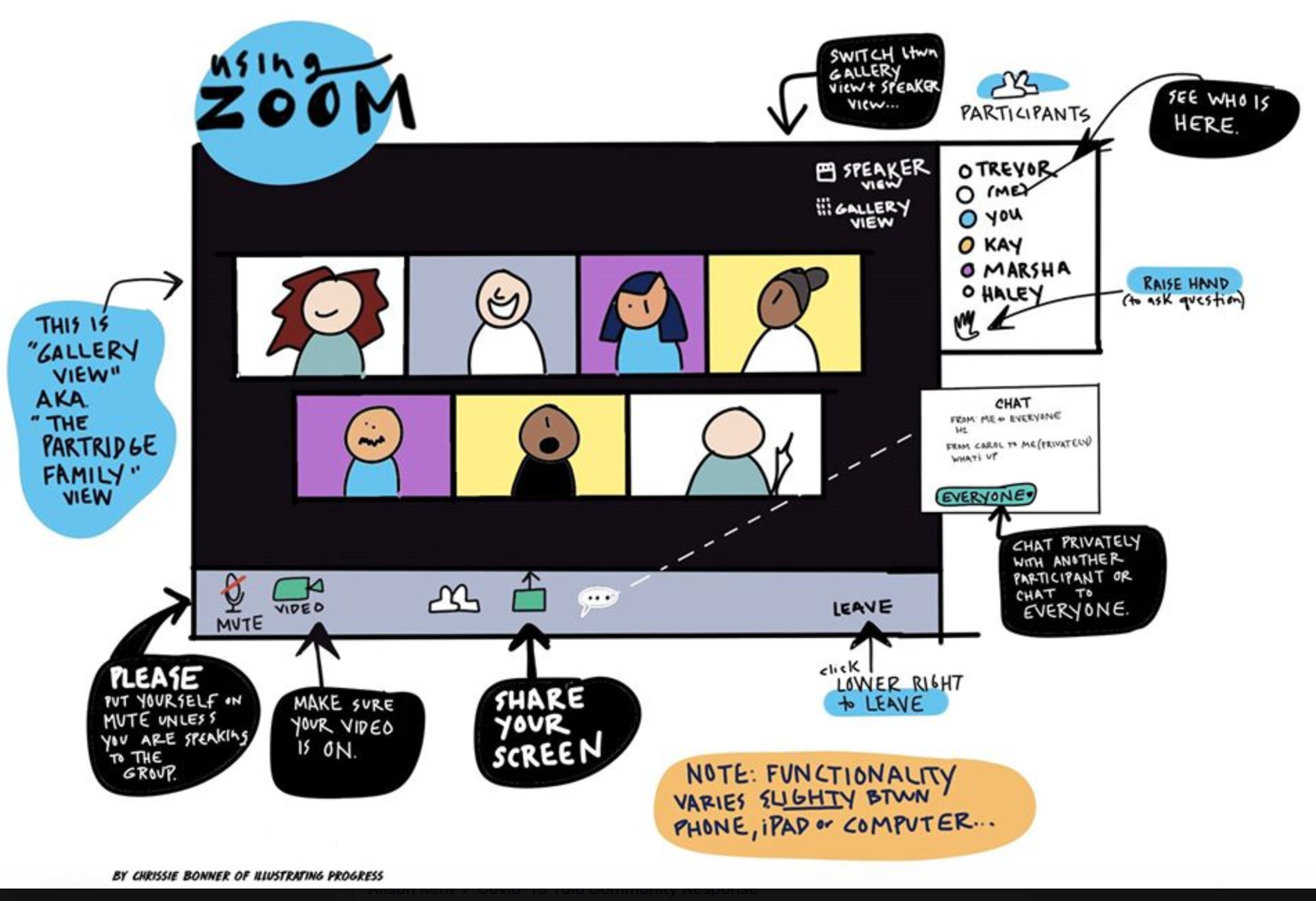 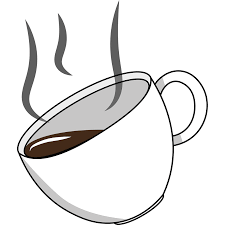 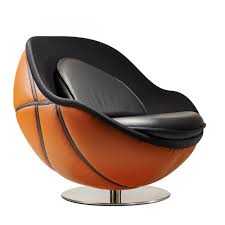 0
[Speaker Notes: Adam what organisations or PCNs do we have in the lounge today? 

Say hello

Zoom etiquette]
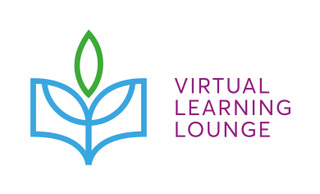 Today’s learning lounge will be a 
90-minute introduction to workforce planning 
with short breaks for reflections and Q&A.
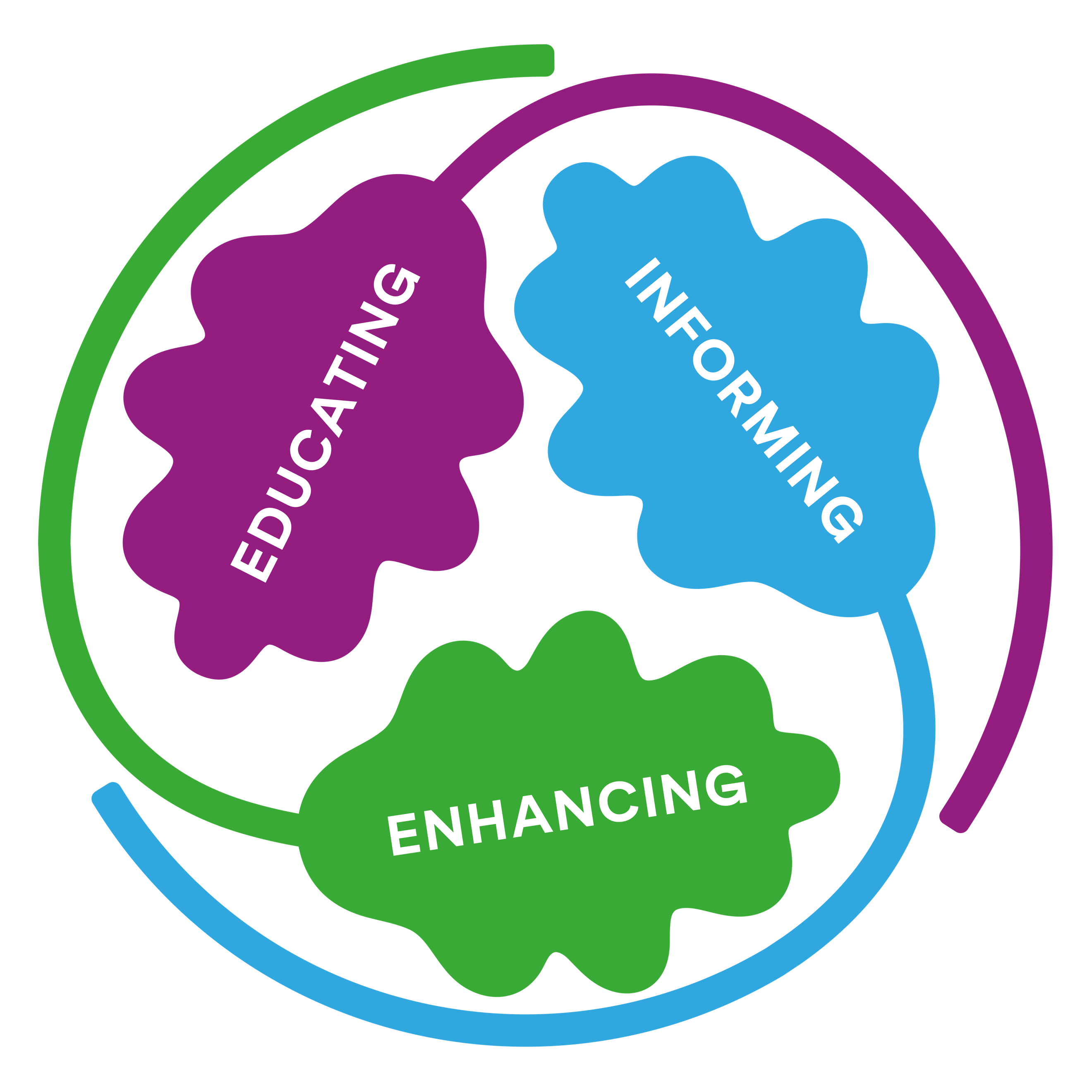 1
[Speaker Notes: Today’s learning lounge will focus on workforce planning 

for the next 85 minutes with a short break half way through for reflections and Q&A and again at the end of the session.  

This is just a 90 minute introduction
 
To give you an overview of workforce planning to help you think about how to get started and the models and processes to use. 

Brought to you from the Nottinghamshire Alliance Training Hub (NATH as we like to be called) and the ICS.]
How would you rate your workforce planning knowledge?
1. No knowledge 
2. Some knowledge
3. Good knowledge
2
[Speaker Notes: Adam shall we do the first poll?]
Learning outcomes from today’s virtual learning lounge
Acknowledge a definition of workforce planning.
Learn the 5 elements of workforce planning.
Appreciate the wider factors to workforce planning - consider how to add value! (getting from A to B).
Understand the key reasons and benefits of effective workforce planning and mindset.
Appreciate the link between effective workforce planning -  80/20 Pareto principle.
Understand the need for quality data.
Overview of 2 workforce planning process models and HEE Star.
Consider the wider considerations of the workforce pipeline and how to ‘close the gap’.
Understand a continuous improvement model. 
Greater awareness to workforce planning process to inform decision making, drafting and submitting workforce plans.
3
[Speaker Notes: Learning outcomes from today’s virtual learning lounge are:

1. Acknowledge a definition of workforce planning and learn the 5 elements of workforce planning.
2. Appreciate the wider factors to workforce planning tactics and strategies and consider how to add value! (getting from A to B)
3. Understand the key reasons and benefits of effective workforce planning; criteria and mindset. 
4. Appreciate the link between effective workforce planning, the 80/20 Pareto principle and the need for quality data.
5. Overview of 2 workforce planning process models.
6. Overview of the HEE Star to support workforce transformation. 
6. Consider the wider considerations of workforce supply and demand pipeline and how to close the gap.
7. Understand a continuous improvement model – PDSA to workforce planning. 
8. Greater awareness to workforce planning process to inform decision making, drafting and submitting workforce plans.]
Introduction
Workforce planning is often mentioned - but rarely explained.

In many health and care organisations to include PCNs and GP practices the habitual approach to workforce planning is just a short-term budget and headcount exercise.

This is not useful when looking at sustaining your organization/ PCN/GP practice.
4
[Speaker Notes: In today’s climate of uncertainty and the variable health and social care working environment – effective workforce planning is a critical business process. 
Workforce planning is often mentioned - but rarely explained.

In many health and care organisations the habitual approach to workforce planning is just a short-term budget and headcount exercise.

This is not useful when looking at sustaining organisations or indeed PCN’s.


Workforce planning does not need to be complicated and any necessary complexity can be adjusted to suit the size and maturity of your primary and community care organisations.

When workforce planning is non-existent or ineffective, organisations become reactive, and tend to rely on ‘hiring and firing’ than focusing on the longer term investment – sustaining the organisation or your PCN.]
Workforce Planning Definition
“Workforce planning is a process of analysing the current workforce, determining future workforce needs, identifying the gap between the present and the future, and implementing solutions so that an organisation can accomplish its mission, goals, and strategic plan.” 
CIPD, 2018
5
[Speaker Notes: So what is workforce planning ?

I have selected what I thought was the most suitable workforce planning definition:

“Workforce planning is a process of analysing the current workforce, determining future workforce needs, identifying the gap between the present and the future, and implementing solutions so that an organisation can accomplish its mission, goals, and strategic plan.” 
CIPD, 2018]
Workforce planning has five elements
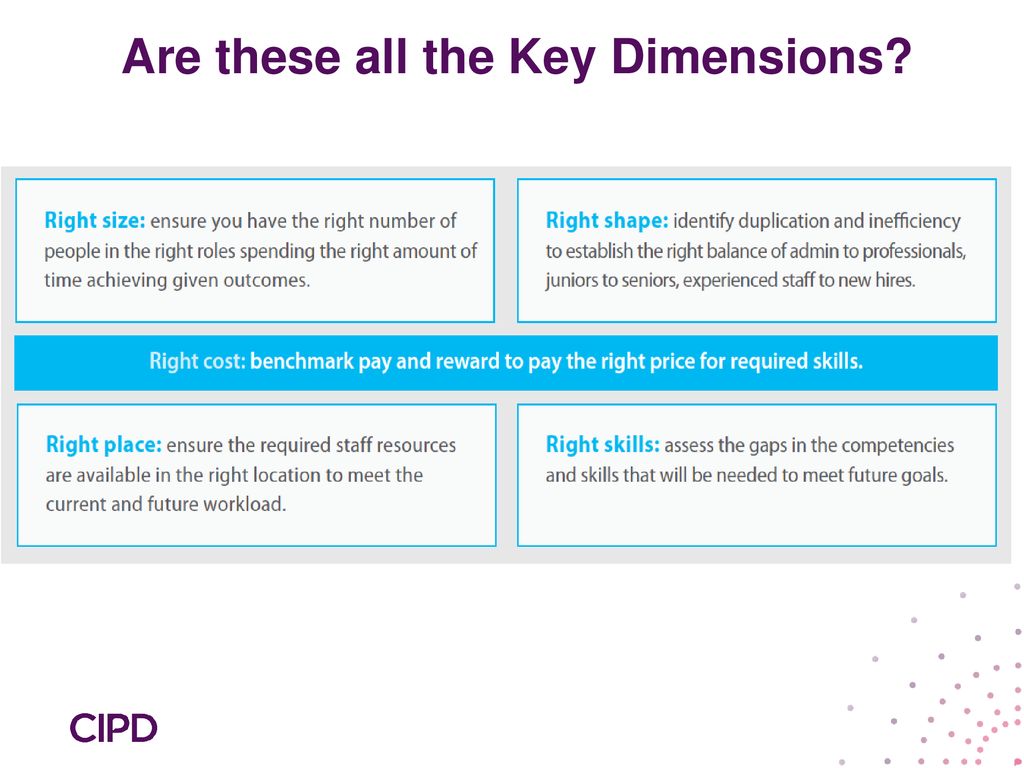 The goal of effective workforce planning is to have a workforce with the 
right size, right shape, right cost and the right agility.
6
[Speaker Notes: Workforce planning has five elements:

It has to be the right size.
It has to be the right shape.
It has to be the right place
It has to have the right skills. 
The right costs. 

So the goal of effective workforce planning is to have a workforce all these elements in place.]
80/20 Pareto principle
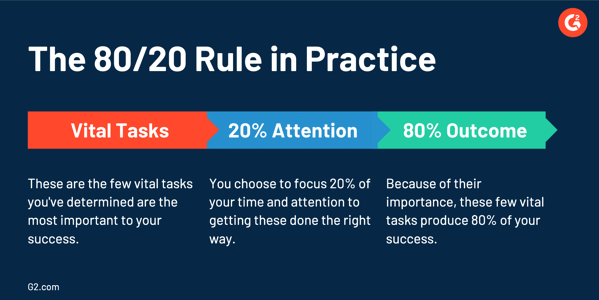 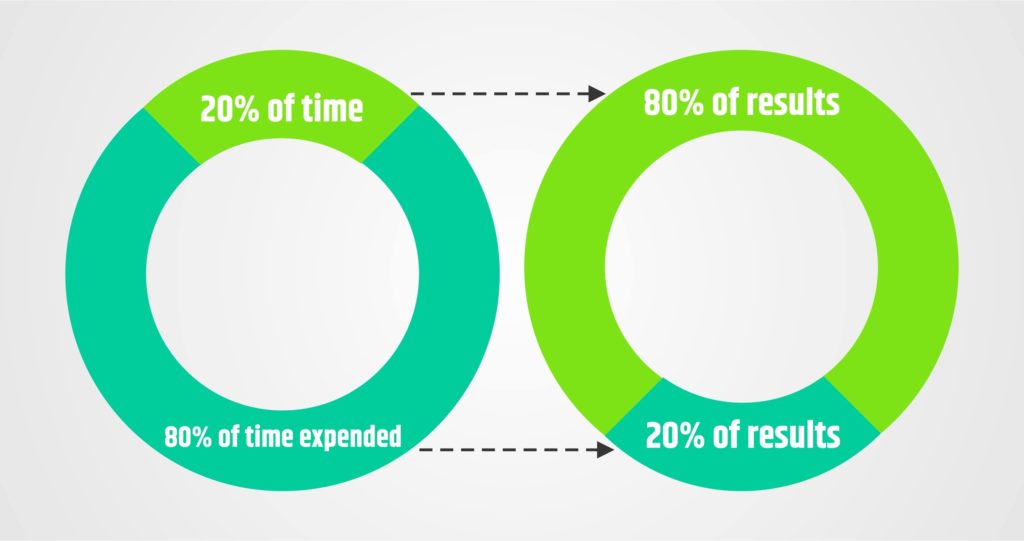 Effective workforce planning follows the 80/20 Pareto principle. 

80% of the effect is achieved by only 20% of the work – 

The workforce planning is the vital task (process) to your 
organisation or PCN  success.
7
[Speaker Notes: Has anyone heard or can recall the 80/20 Pareto principle?

JUST a thought… 

Effective workforce planning follows the 80/20 Pareto principle. 

It could be argued that 80% of the effect is achieved by only 20% of the work.

If this is the case, workforce planning is a vital task/process to your organisation or PCN  success.

In the workplace, the Pareto principle means that 80% of the responsibility and work are shouldered by only 20% of your employees. Meaning, most of the work and effort are from the minority of your staff.

So its vital to do workforce planning in order to retain and recruit the 20% of the people that shoulder the 80% of the work outputs.]
PCN Workforce Development Plans
Taking the time to collate, record and report workforce data at a local, regional and national level is critical to the success of the PCN!
Workforce planning is critical to the success of population health management!
8
[Speaker Notes: Would anyone like to talk through their PCN Workforce Development Plan that they submitted and are due to submit at the end of Oct ?]
Health & Wellbeing Coach
2021/21
AfC Band: Up to 5
Reimbursement: £35, 389*
First Contact Physiotherapist
2020/21
AfC Band 7-8a
Reimbursement: £55,670*
Care Co-Ordinator
2020/21
AfC Band: 4
Reimbursement: £29,135*
Clinical Pharmacist
2019/20
AfC Band 7-8a 
Reimbursement: £55,670*
Nurse Associate
2020/21
AfC Band: 4 (Trainee Band 3*)
Reimbursement: £24,157* & £21,142*
Chiropodist/Podiatrist
2020/21
AfC Band: 7
Reimbursement: £53, 724*
Pharmacy Technician 
2020/21
AfC Band: 5
Reimbursement: £35, 389*
Physician Associate
2020/21
AfC Band: 7
Reimbursement: £53,724*
Community Paramedic
2021/22
AfC Band: 7
Reimbursement: £53,724*
Mental Health Practitioner
2021/22
AfC Band: TBC
Reimbursement: TBC
Occupational Therapist
2020/21
AfC Band: 7
Reimbursement: £52,724*
Social Prescribing Link Worker
2019/20
AfC Band: Up to 5
Reimbursement: £35,389*
*Maximum reimbursement rate
Correct as of September 2020
Dietician
2020/21
AfC Band:7
Reimbursement: £53,724*
[Speaker Notes: Here we have presented the 13 new roles for primary care. These new roles should aid your organisation – PCN – practice success and build your team. 

Possibly help to improve your workforce culture. 

Keep an eye on the current roles.]
Thinking about the people strategy?
The bit in the middle is workforce planning
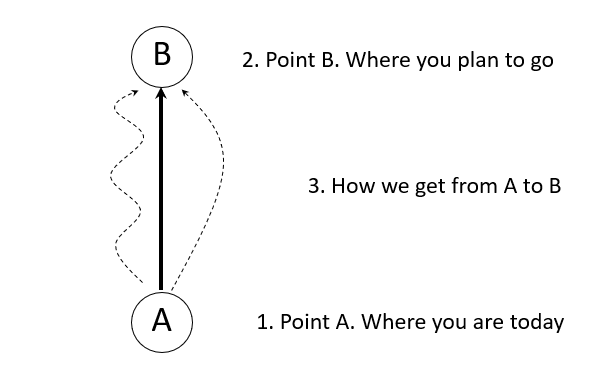 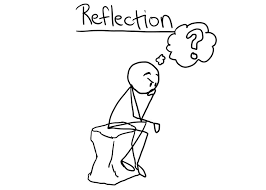 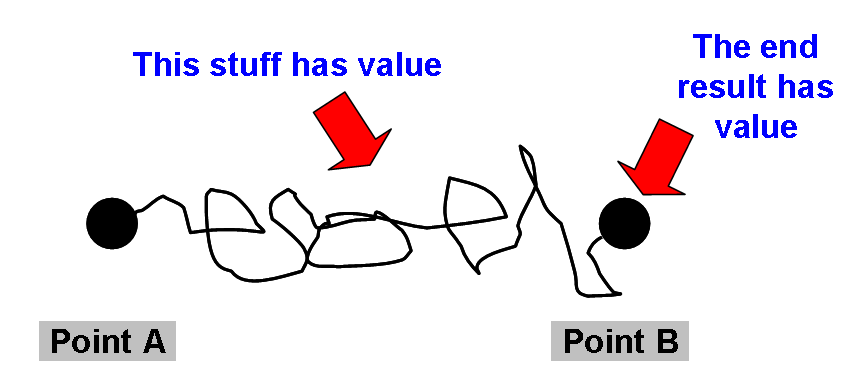 Sustaining your organisation or  PCN
10
[Speaker Notes: Lets stop here to reflect.

What is your people strategy?

How does it link into population health management for example?

Do you have a workforce challenge?

Was is this challenge? 

How are you go to get from from you are today to where you want to be? This is your people strategy?

The bit in the middle is workforce planning.]
Workforce planning mindset
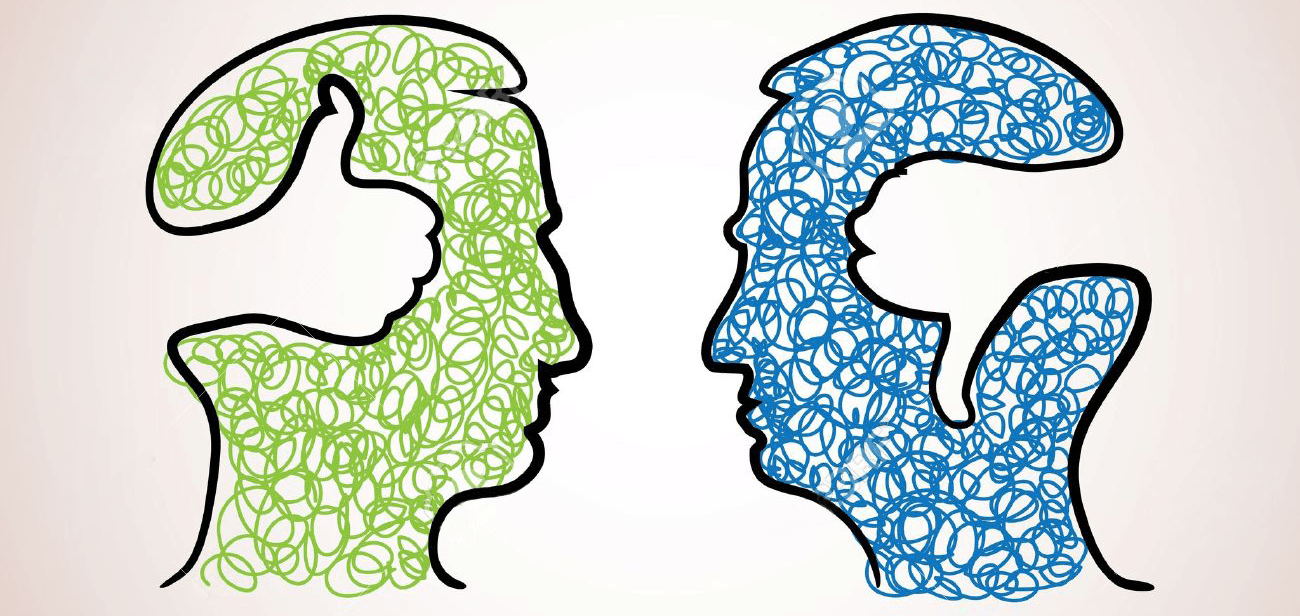 11
[Speaker Notes: Its important to have the right mindset for workforce planning 

Workforce planning is not merely a process, it is also a mindset – involving thinking and analysis. 
Generating information/data and analysing it to inform future workforce demand for people and skills.
Translating the information/data into a set action plan that will develop and build on the existing workforce to meet the demand.
Workforce planning can vary in timeframe, scale and the types of role covered. 
Focus – e.g. Population health management.]
Key reasons for workforce planning
12
[Speaker Notes: So here we are highlighting the key reasons for workforce planning:

DEMONGRAPHIC reason  - An ageing workforce poses a number of different challenges for you and your organisation including lack of in-demand skills, upskilling, reskilling and mass retirement.

Cost reduction: Being asked to work ‘smarter’ with a reduced budget. 
NHS budget.
Ageing workforce is a more expensive workforce with their annual salary increases. 

Talent management: Talented employees form an advantage for you and your organization – they are your pipeline of workforce capabilities – The action and value of turning the tap on!

Flexibility: The need to work faster and smarter. 
Remember the tactics that got us here will not get us where we need to be (the future).

COVID-19: Working remotely and innovatively and the loss of staff on a short term or long term basis.
Increase of patient service demand with different needs.  

NHS People Plan, 2020/21: 1. Looking after our people. 2. Belonging in the NHS.
3. New ways of working and delivering care 4. Growing for the future.]
Key benefits of effective workforce planning
Reduce organisational risks.
Improve patient care and access to quality services through quality workforce data intelligence. 
Identify and respond to changing patient needs.
Reduce labour costs (e.g. locums/cancellation of appointments, sick leave, HR) in favour of workforce deployment and flexibility. 
Identify relevant strategies for focussed people training and development.
Improve employee retention – growing your own.
Improve productivity and quality outputs.
Identify skills gaps and areas of succession risk.
Make recommendations to deliver strategic value through identified talent within your organisation.
Use workforce plans to bid or apply for funding to help sustain your organisation.
Achieving an integrated workforce across a PCN for example. 
Complete workforce development plans e.g. PCNs.
Target inefficiencies (80/20 Pareto principle).
Improve employees’ work-life balance (NHS People Plan 2020/21).
13
[Speaker Notes: Here we have listed the key benefits of effective workforce planning]
Key benefits inform HR practice
Organisational design and development.
Succession planning.
Work-life balance initiatives such as flexible working and health well-being support. 
Recruitment and selection.
Retention planning.
Talent management.
Job design or redesign.
Career planning.
Learning and development focus.
Reward and recognition.
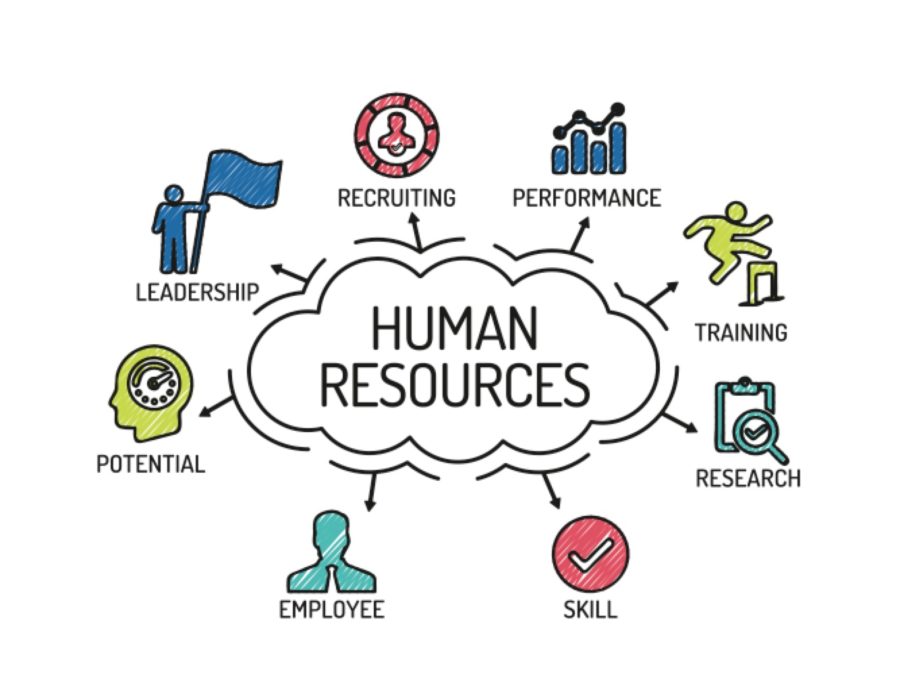 14
[Speaker Notes: The key benefits to inform HR practice have been highlighted here:]
Importance of Knowing your Workforce Data
Effective strategic workforce planning requires access to good workforce data.
Good-quality information is vital for good planning and this information must flow both from within the organisation and from external sources.
Please place a comment related to  your challenges and constraints – we might be able to help!?
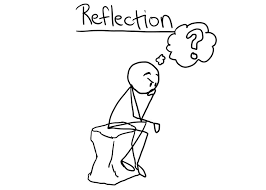 15
[Speaker Notes: Effective strategic workforce planning requires access to good workforce data.

Good-quality information is vital for good planning and this information must flow both from within the organisation and from external sources.
Shall we stop here and reflect again?

Ask the questions.]
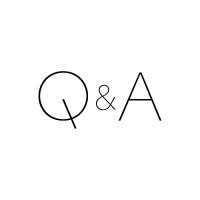 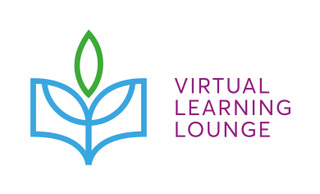 Is workforce planning a priority function 
in your organisation – PCN?

If no, why not?
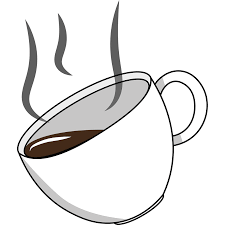 16
[Speaker Notes: Lets take a break of xxxx minutes whilst doing so please consider this question:

Is workforce planning a priority function in your organisation – or PCN. If no, why not/.]
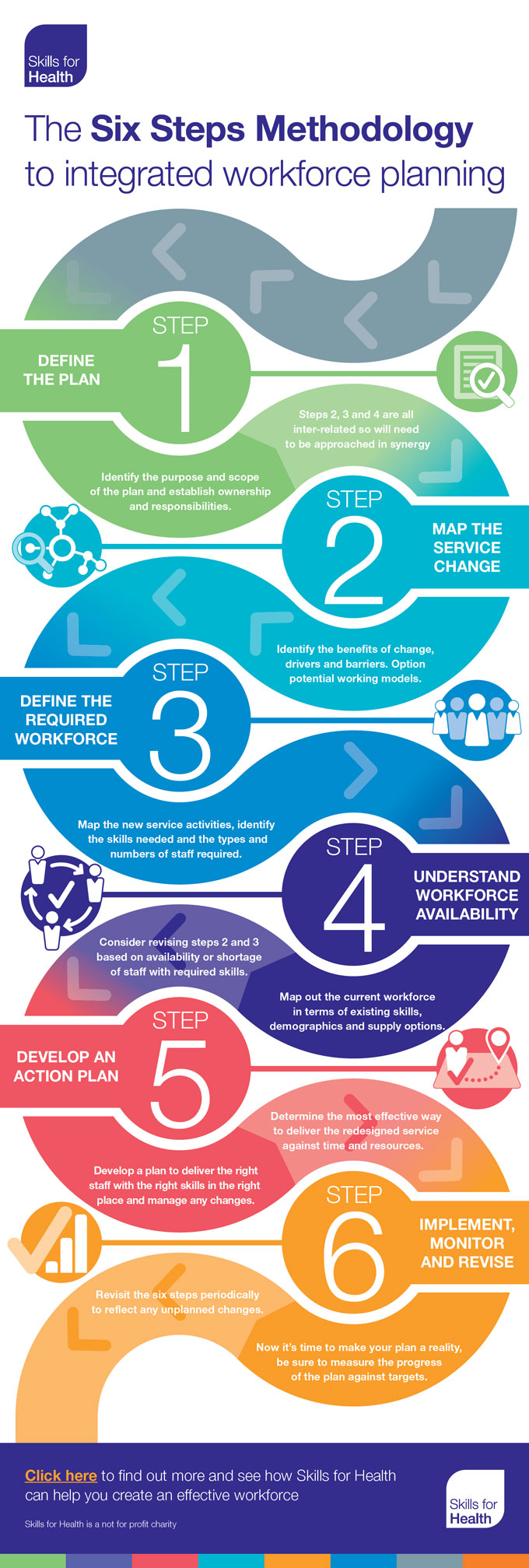 Workforce Planning – 2 Models examplesThe stuff in the middle
17
[Speaker Notes: Can you recall the previous discussion about the stuff (tasks) in the middle to get you from A to B?

Well here are a couple of models to step you through from getting from A to B.]
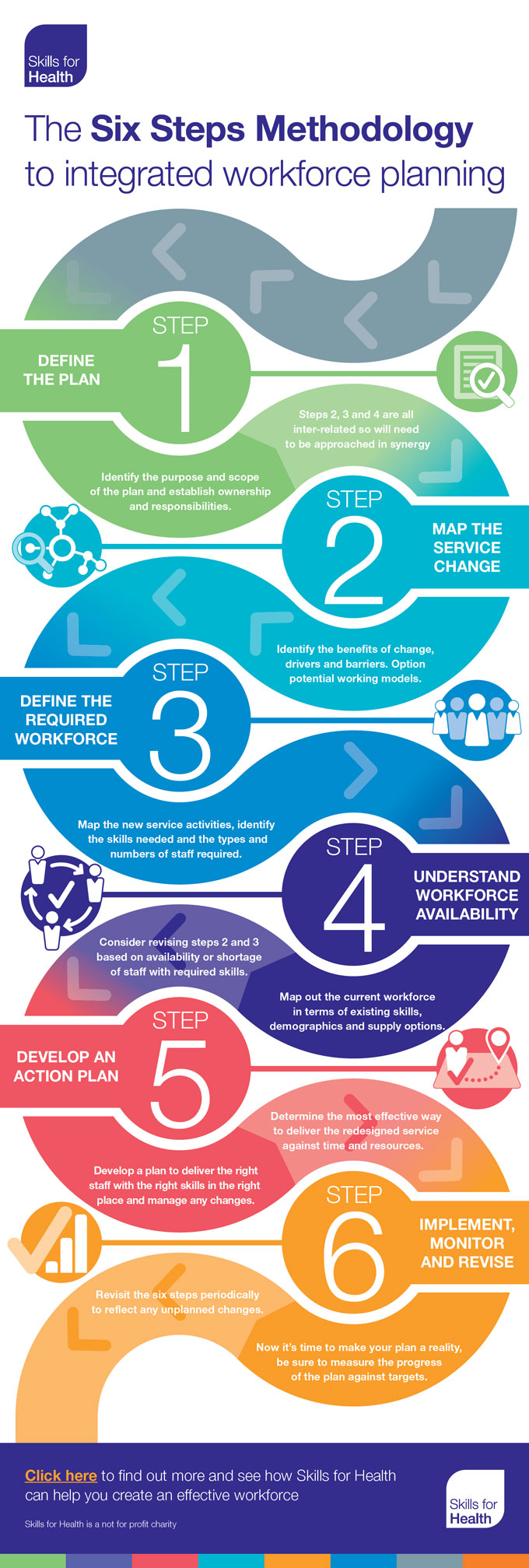 The Six Steps are:
Step 1: Defining the plan 
Step 2: Mapping service change 
Step 3: Defining the required workforce 
Step 4: Understanding workforce availability 
Step 5: Planning to deliver the required workforce 
Step 6: Implement, monitoring and refresh
Source: Skills for Health, 2020
18
[Speaker Notes: Model 1.

The Methodology identifies those elements that should be in any workforce plan.

It was designed by Skills for Health. 

It take into account the current and future demand for services.

It recognises the local demographic situation and the impact on other services.

Whilst helping you work to the budget you can afford.

This is a model you might what to use, but I will talk you through another model.]
CIPD 6 Steps in Workforce Planning
Can be an interactive and not just a linear process!
Start with your organisational strategy, goals and business plan  ?
Source: CIPD, 2020
19
[Speaker Notes: Model 2

Is very similar to model 1 but starts with your organization strategy, goals and business plan.

It was designed by CIPD – The Chartered Institute for Professional Development. 

In simple terms where you are now and where you want to be.

I will talk you through each step.]
Step 1: Understand the organisation and the operating environment
20
[Speaker Notes: Talk them through each step]
Step 2: Analysing the workforce
21
[Speaker Notes: In a fast-paced working environment, innovation, agility and resilience are essential to retain competitive advantage.]
Step 3: Determine future workforce needs
22
Step 4: Identify gaps in the workforce
Completing CPD and workforce development surveys important to access funding to development your workforce
23
Step 5: Develop an action plan that allows for flexibility
24
[Speaker Notes: functional, numerical and adaptational flexibility]
Step 6: Monitor and evaluate action plans and solutions (PDSA)
25
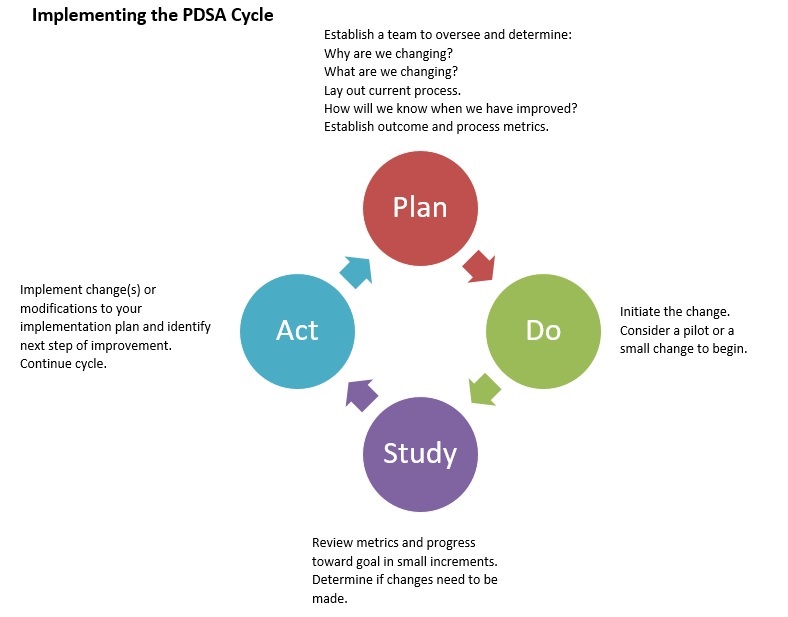 26
[Speaker Notes: Don’t  plan anything without using a continuous improvement model to monitor the improvement/change through a continuous cycle. 

We really value the use of the PDSA cycle. 

Would you like me to talk you through it?]
What have your learned so far from the CIPD workforce planning model?
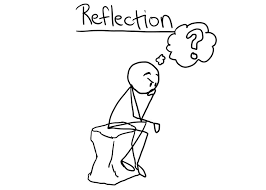 Is the model helpful?
Remember all models can be changed/adapted to suit your working environment/organization/PCN.
27
[Speaker Notes: Lets stop again here and reflect.

Please share what you have learned so far from the CIPD workforce planning model?

Is the model helpful?]
Other considerations when thinking about your workforce
28
[Speaker Notes: Lets now highlight the other considerations when thinking about your workforce]
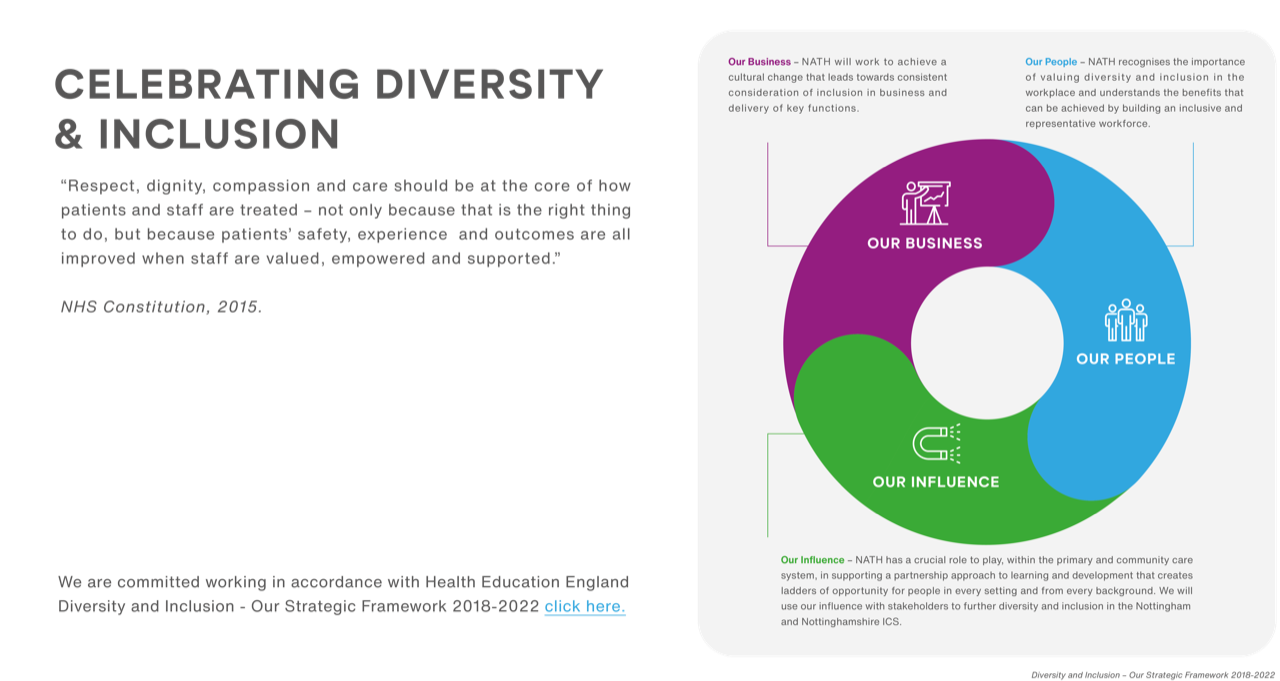 29
The workforce pipeline
Which tap can be increased?
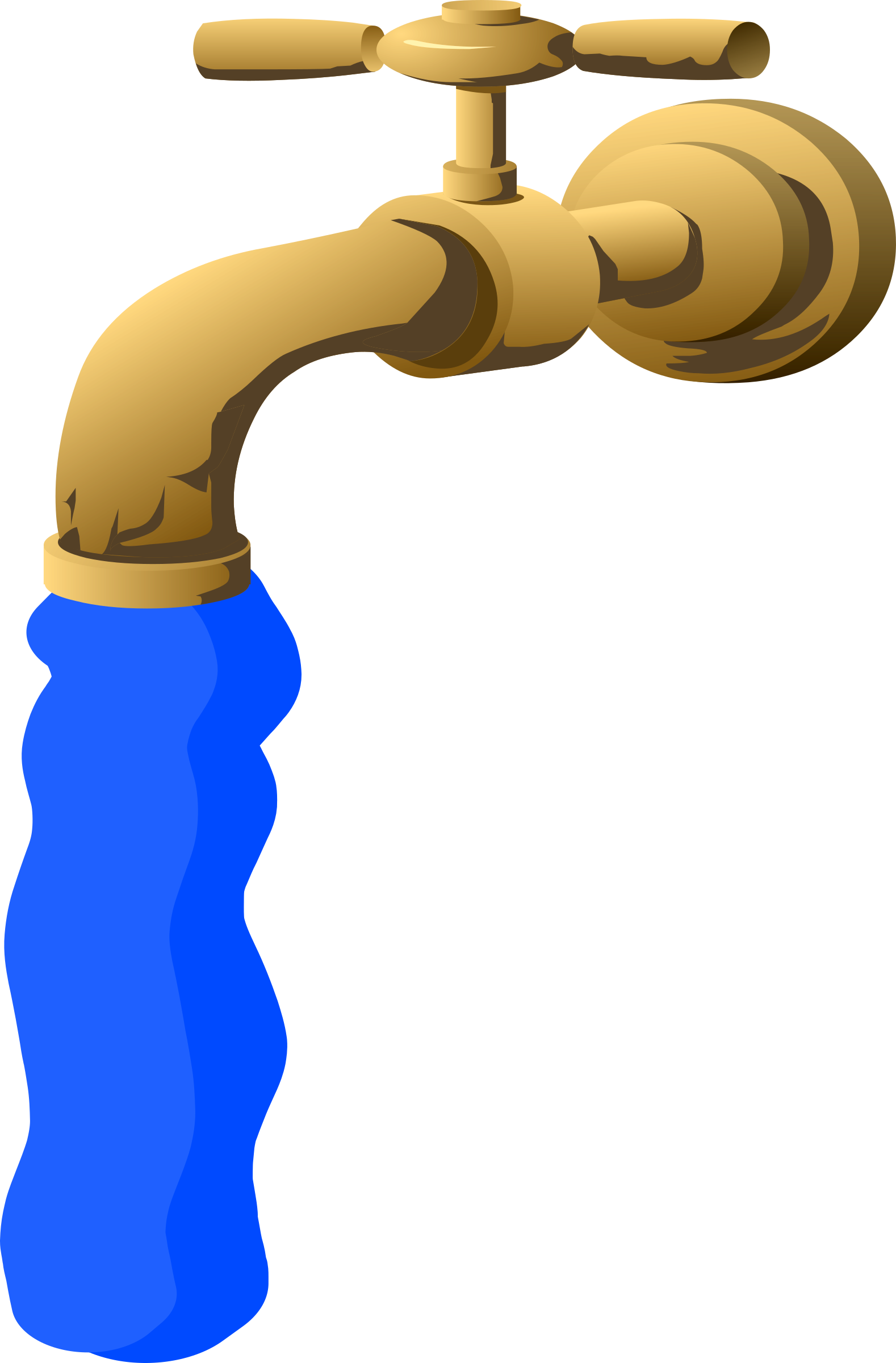 Newly qualified
Apprenticeships
International recruitment
Return to practice
Graduates
Joiners from NHS
Reviewing and adopting our 
equality, diversity and inclusion interventions/culture.
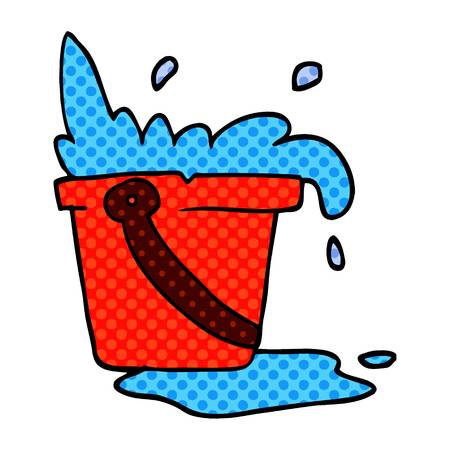 Which leaks can be slowed?
Leavers from practice
Leavers
Reduced/flexible hours
Retirements
Retention
Recruitment
30
[Speaker Notes: Anyone heard about the workforce pipeline?

Which tap can be increased?

Which leaks can be slowed? 

Can you identify any others interventions?]
What can you do to support your workforce pipeline?
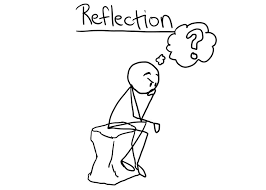 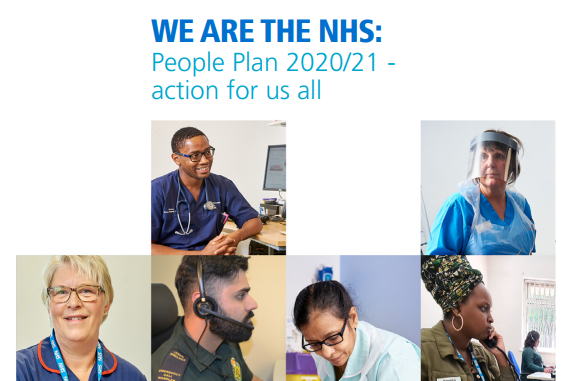 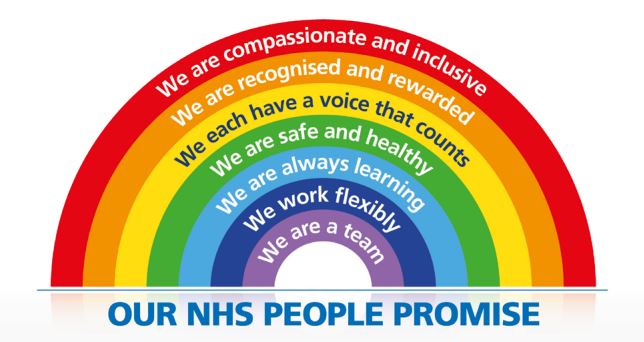 31
[Speaker Notes: So lets think about this for a moment? 

What can you do and your team to support your workforce pipeline?

Especially in light of the NHS People Plan]
How to close the workforce gap
32
[Speaker Notes: Here are just a few interventions to close the workforce gap?

Recruitment 
Retention
New roles
Apprenticeships
Change the delivery model]
Student placements and graduates – clinical and non-clinical
Contacts at NATH:
shelly.worsley1@nhs.net for clinical student placements
lisa.soultana@nhs.net for non-clinical student placements & graduates
Emails from NATH
NATH website 
NATH monthly newsletter
33
CPD and workforce development funding – clinical and non-clinical
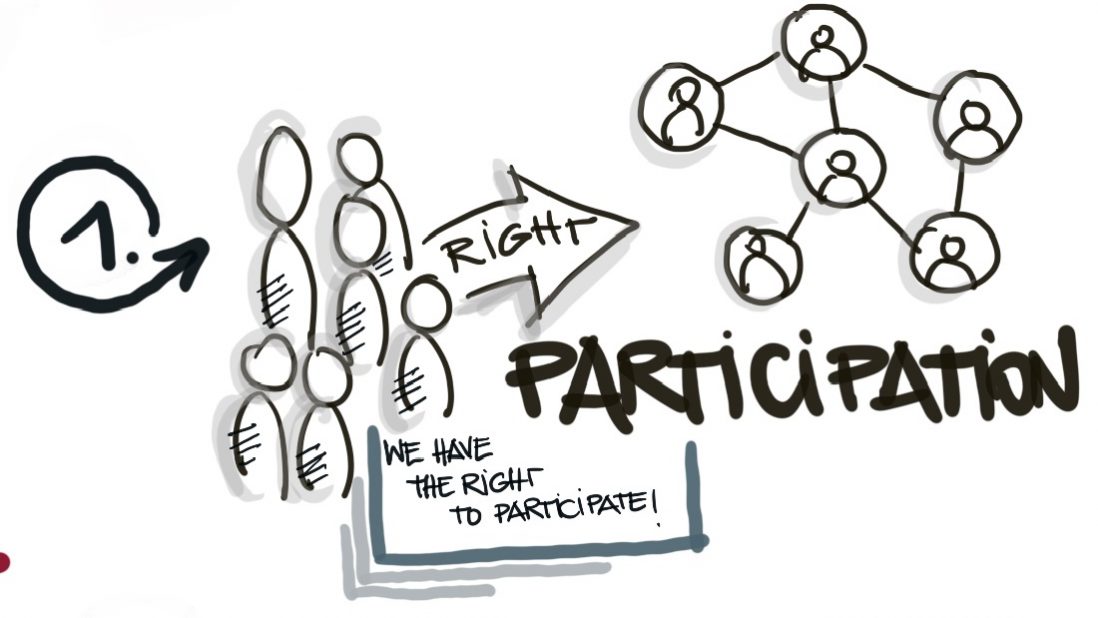 Emails from NATH
NATH website 
NATH monthly newsletter
34
[Speaker Notes: There is funding available to support your clinical and non clinical workforce training and development.

Are you participating?]
Workforce planning checklist and models
Will be available soon on the NATH website – resources page.
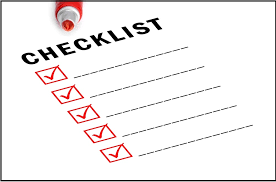 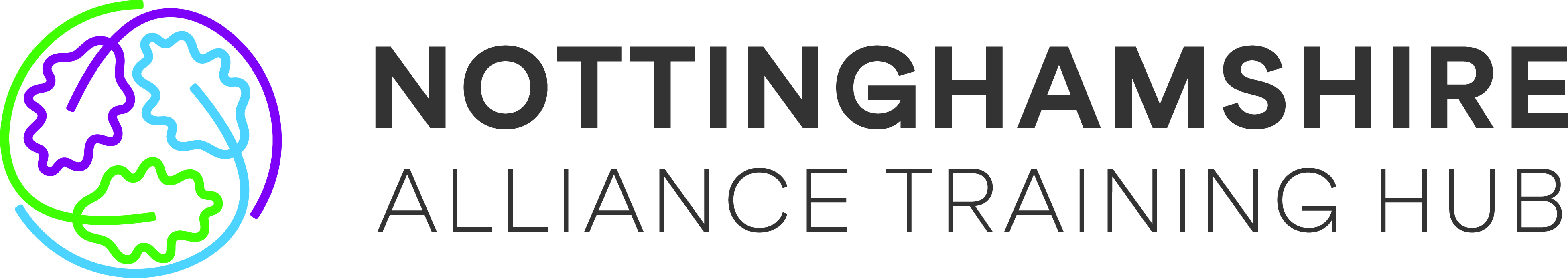 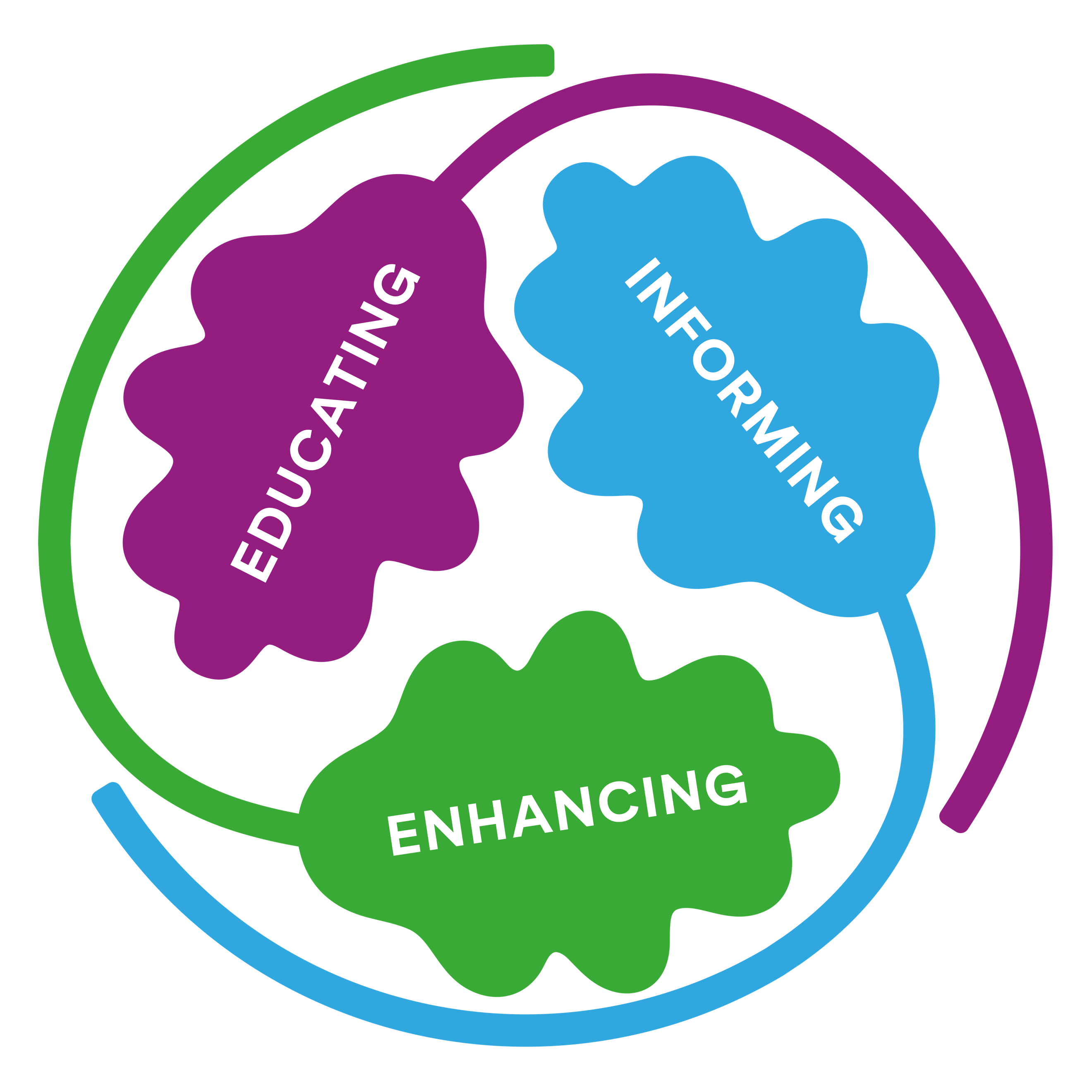 https://www.nottstraininghub.nhs.uk

Email alliance.hub1@nhs.net to register for the NATH monthly newsletter
35
[Speaker Notes: Please check out the NATH website for access to new workforce planning resources

Also register for the NATH monthly newsletter.]
HEE Star to support workforce transformation
Click here to understand the HEE Star
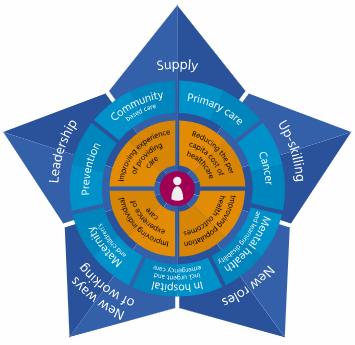 4 new roles and case studies
Adam to share his reflections about the HEE Star
User guide here
36
[Speaker Notes: I will hand you over to Adam to talk you through briefly about the HEE star to support your workforce transformation]
Today we hope you have learned about:
1. A definition of workforce planning and the 5 elements of workforce planning.
2. The reason for workforce planning tactics and strategies - getting from A to B and the need for a PDSA.
3. The 80/20 Pareto principle. 
3. The key reasons and benefits of effective workforce planning; criteria and mindset. 
4. The link between effective workforce planning and the need for quality data.
5. Two workforce planning process models.
6. The HEE Star to support workforce transformation. 
7. The workforce supply and demand pipeline and how to close the gap.
8. The importance of workforce planning process to inform decision making, drafting and submitting workforce plans.
37
[Speaker Notes: Today we hope you have learned about:
1. A definition of workforce planning and the 5 elements of workforce planning.
2. The reason for workforce planning tactics and strategies - getting from A to B and the need for a PDSA.
3. The 20/80 Pareto principle. 
3. The key reasons and benefits of effective workforce planning; criteria and mindset. 
4. The link between effective workforce planning and the need for quality data.
5. Two workforce planning process models.
6. The HEE Star to support workforce transformation. 
7. The workforce supply and demand pipeline and how to close the gap.
8. The importance of workforce planning process to inform decision making, drafting and submitting workforce plans.]
The right people…
with the right skills… 
in the right roles…
at the right time… 
and the right cost…
is what will ultimately deliver the 
right results 
for you and your organisation or PCN.
38
[Speaker Notes: I will finish on a final thought….

Workforce planning is having:

The right people…
with the right skills… 
in the right roles…
at the right time… 
and the right cost…
is what will ultimately deliver the 
right results 
for you and your organisation or PCN.]
How would you NOW rate your workforce planning knowledge?
1. No knowledge 
2. Some knowledge
3. Good knowledge
39
[Speaker Notes: So Adam over to you for our next poll please, then highlight the next slides.]
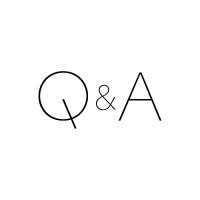 1. How can we help you build your workforce planning capabilities in a follow on 
virtual learning lounge?
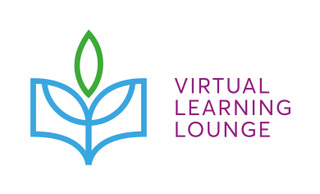 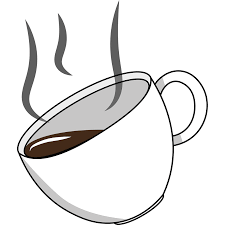 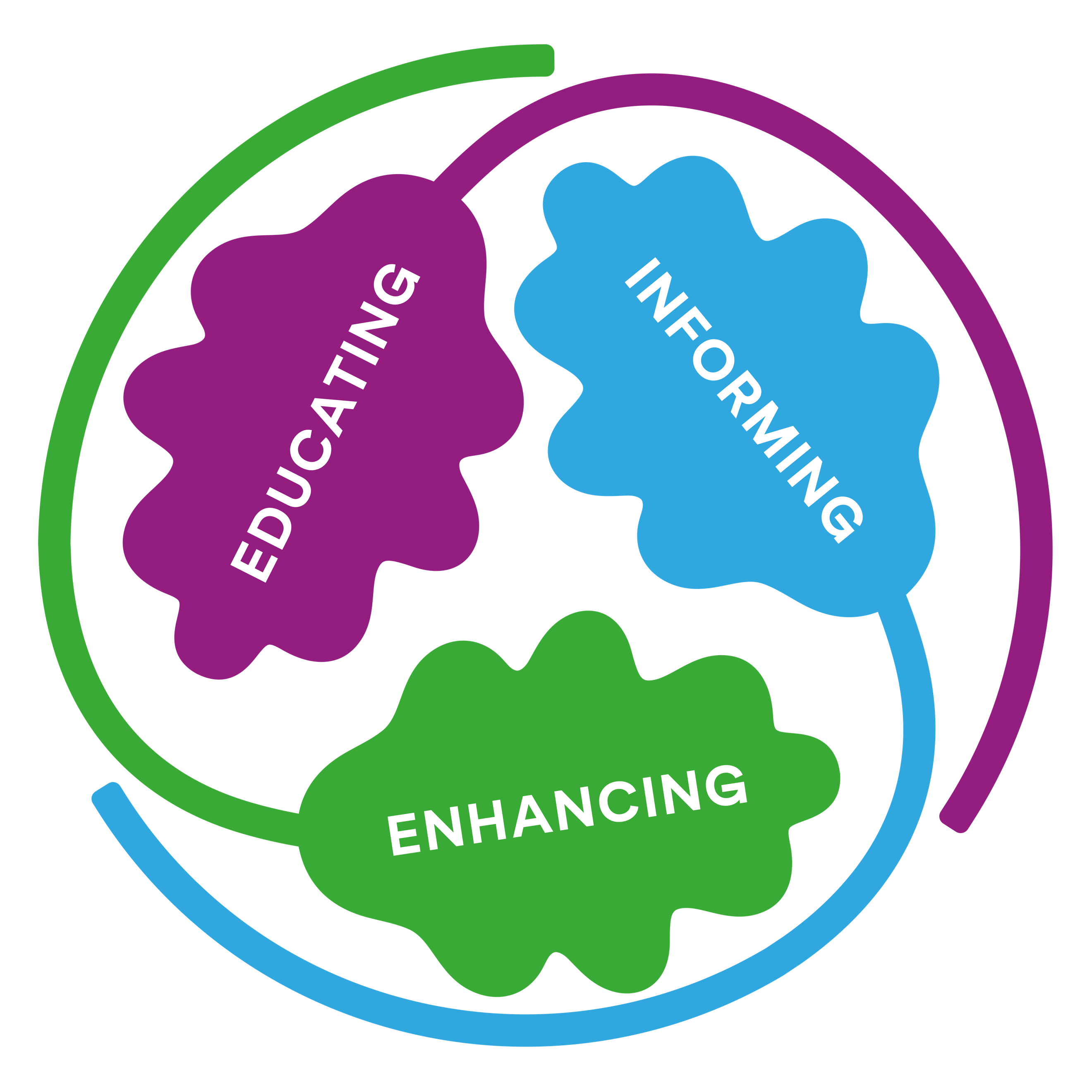 40
[Speaker Notes: Before we go:
1. How can we help you build your workforce planning capabilities in a follow on 
virtual learning lounge?

2. Will you start to champion workforce planning back in your workplace?]
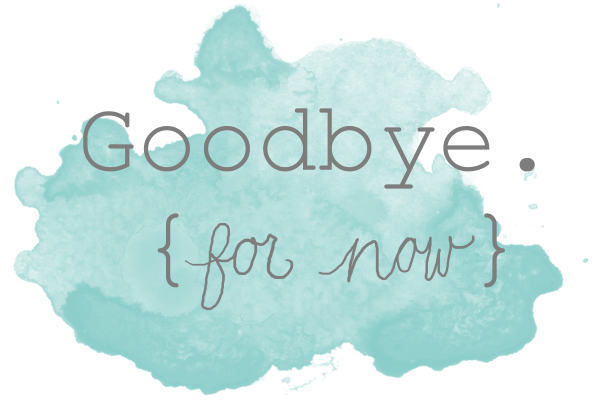 41
[Speaker Notes: Good bye for now …. Hope to see you again soon in the virtual learning lounge.]
References & resources
https://improvement.nhs.uk/documents/2070/Retaining_Our_People_vf.pdf
https://www.england.nhs.uk/publication/pcn-workforce-planning-template-2020-21/
https://www.england.nhs.uk/gp/gpfv/workforce/building-the-general-practice-workforce/
https://www.skillsforhealth.org.uk/news/latest-news/item/759-primary-care-workforce-planning-support
https://www.skillsforhealth.org.uk/resources/guidance-documents/120-six-steps-methodology-to-integrated-workforce-planning
https://www.cipd.co.uk/knowledge/strategy/organisational-development/workforce-planning-factsheet
https://www.kingsfund.org.uk/blog/2019/05/workforce-implementation-plan
https://www.kingsfund.org.uk/publications/closing-gap-health-care-workforce
https://www.hee.nhs.uk/sites/default/files/documents/HEE%20Star%20user%20guide%20v2.0.pdf
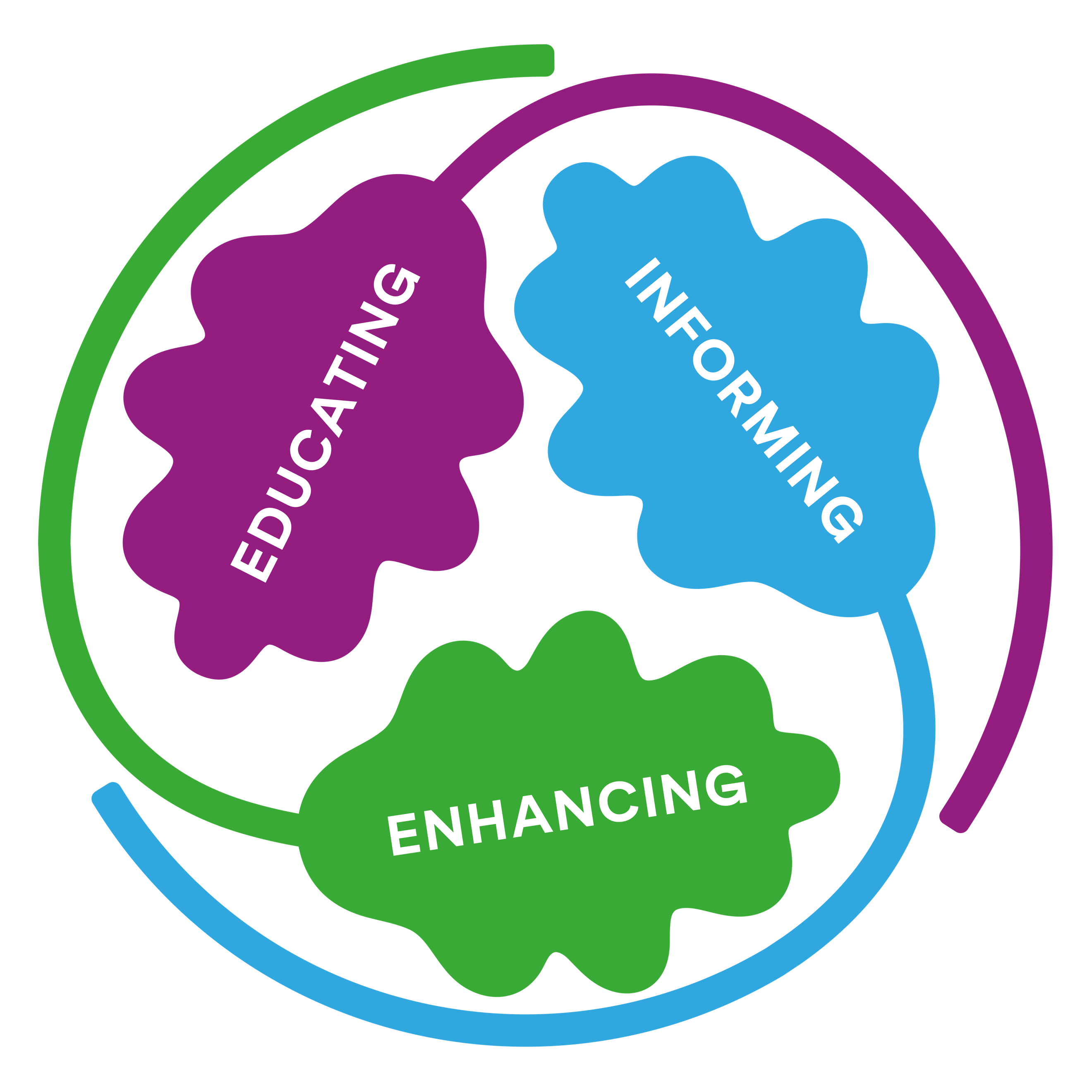 42
Books
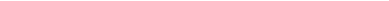 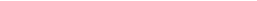 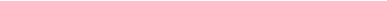 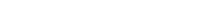 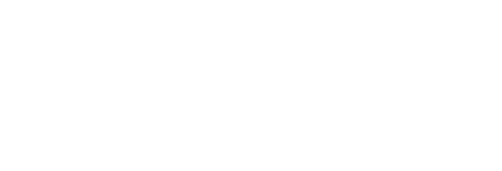 BECHET, T. (2008) Strategic staffing: a comprehensive system for effective
    workforce planning. New York: Amacom. 
SPARKMAN, R. (2018) Strategic workforce planning: developing optimized talent strategies for future growth. London: Kogan Page. 
TAYLOR, S. (2018) Resourcing and talent management. 7th ed. London: Chartered Institute of Personnel and Development. 
TRIP, R. and WARD, D. (2013) Positioned: strategic workforce planning that gets the right person in the right job. New York: Amacom.
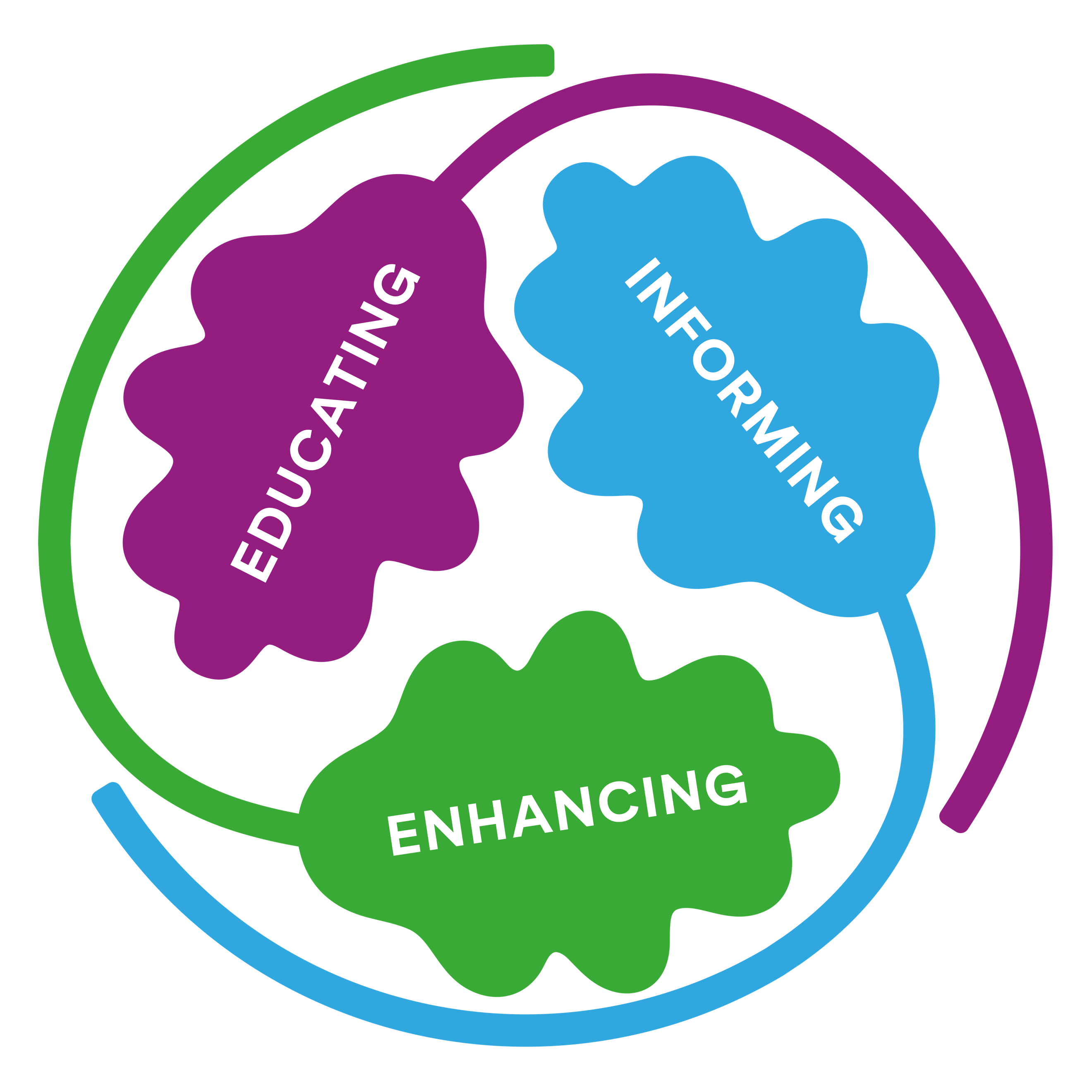 43